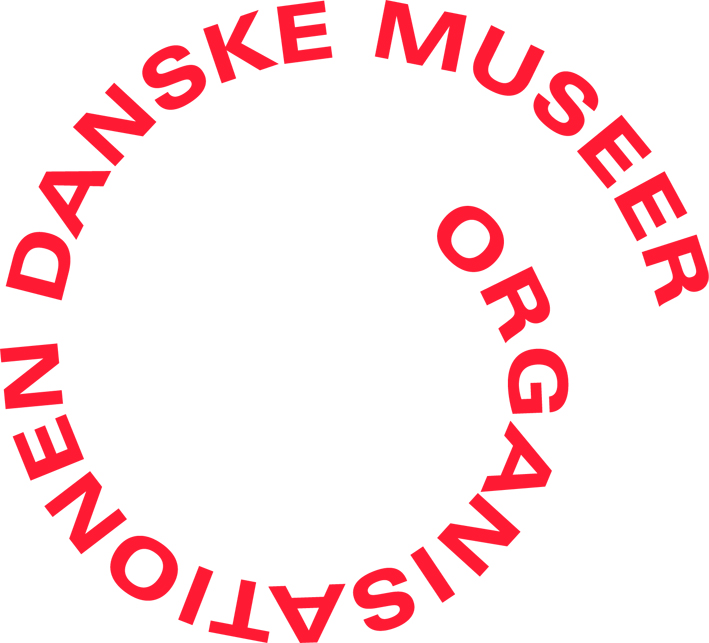 Strategi MUSEUM2030Chefnetværksmøde, Kongebrogårdend. 21.1. 2020
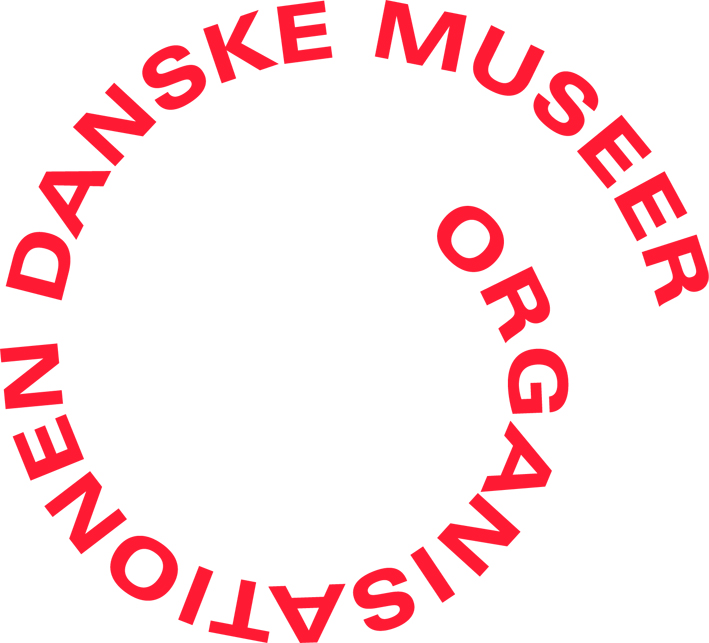 Museum2030
Formål 


Formålet med Museum2030 er at skabe og gennemføre en udforskende og involverende proces, der giver de danske museer og ODM ny indsigter og anviser en tydelig strategisk retning for de danske museer og i forlængelse her af også for ODM’s arbejde.
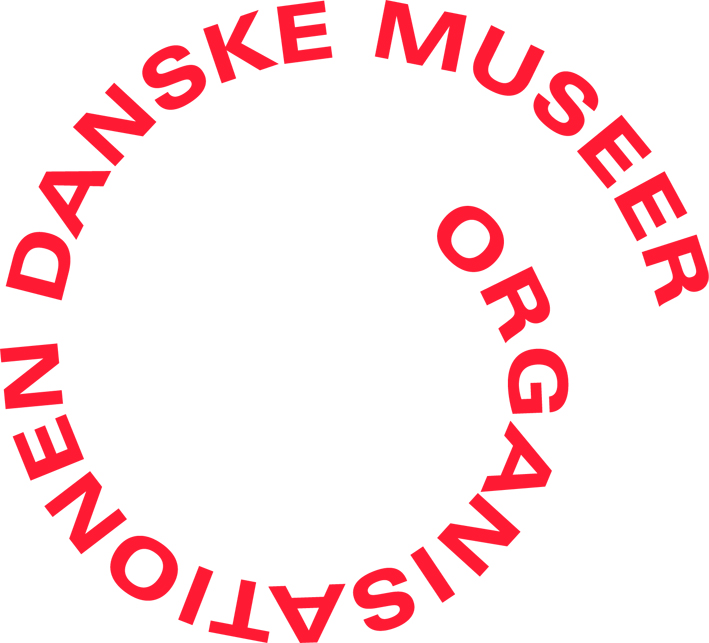 Museum2030
Tidsramme

Strategiprocessen strækker sig over 2020 med følgende tentative milepæle:
Januar 2020: Aftale indgået med leverandør

Juni 2020: 5 Regionale møder og evt. andre medlemsinddragende aktiviteter er gennemført

September 2020: 1. udkast til rapport Museum2030 er afleveret til ODM’s bestyrelse

December 2020 ff: opmærksomhedsskabende event vedr. Museum2030 er afholdt
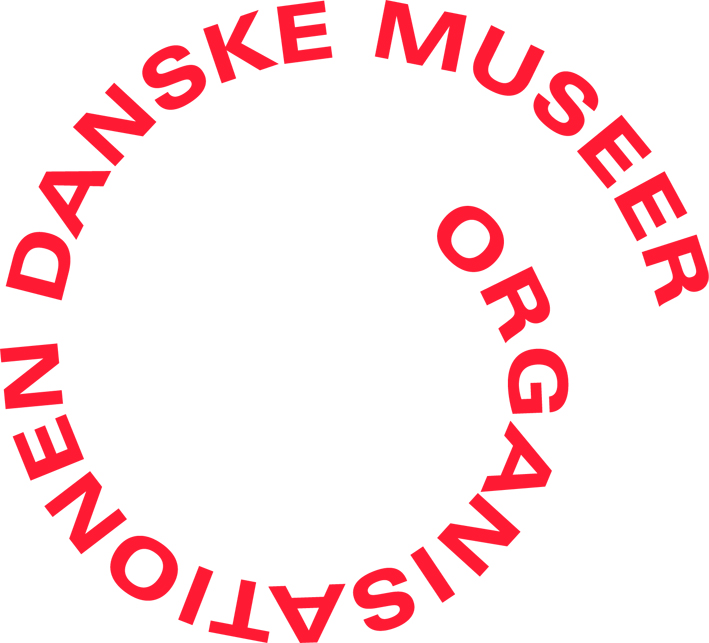 Museum2030
Leverancer

Projektet skal levere følgende:
 
Facilitering: Forberedelse, gennemførelse og opsamling på 5 regionale møder med danske museer. 

Strategidokument: Udarbejdelse af strategidokument på 40-50 normalsider. Disposition skal godkendes og arbejdet følges af styregruppe nedsat af ODM.
 
Strategidokument kort: Udarbejdelse af kort ”læs let” -udgave på 8-10 sider. Udarbejdes i samarbejde med ODM’s kommunikationskonsulent.

Konference: Forberedelse, hjælp ved markedsføring og gennemførsel samt opsamling af indhøstede erfaringer på afslutningskonference/event, hvor Museum2030 lanceres. 

Strategiens efterliv: Overvejelser om efterlivet af Museum2030, herunder forslag til opfølgning på museernes brug af indsatsens anbefalinger.
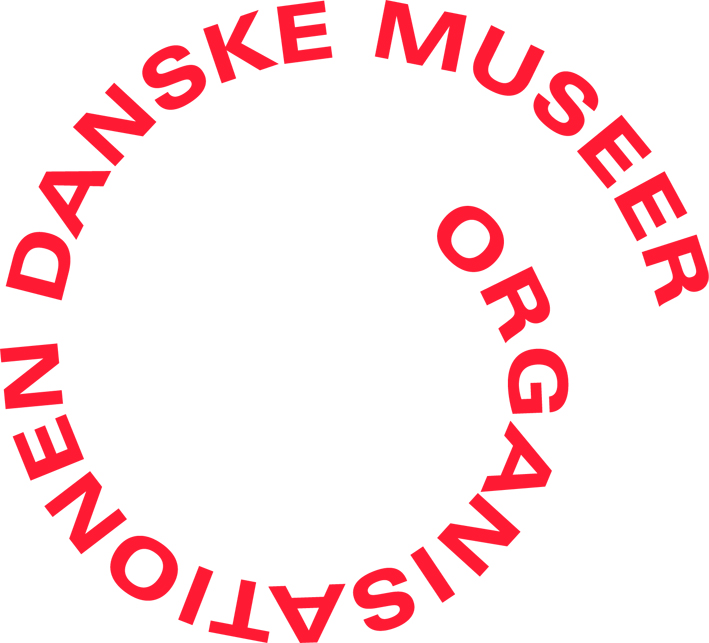 Museum2030
Organisering

Styregruppe: 
Formand Flemming Just 
Næstformand Berit Anne Larsen (SMK) 
bestyrelsesmedlem Anja Olsen

-  Og under medvirken af ODM’s sekretariat
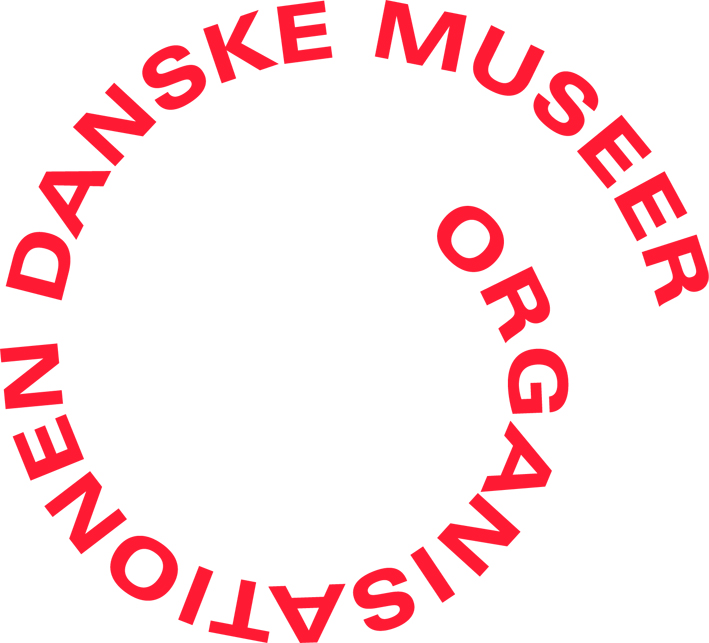 Museum2030-baggrund
MEGATRENDS

Omverdenen i markant opbrud. Den traditionelle vestlige styreform og levevis, som vi har kendt den siden omkring 1950, er udfordret: 
Klima, fødevarer, migration, autokratiske styreformer, fornyet stormagtsrivalisering, tech-giganter, ulighed, social mobilisering, identitetspolitik osv. 
 
…museerne skal håndtere disse markante tendenser og udfordringer, samtidig med at bevare deres identitet som væsentlige (og selvstændige) kulturinstitutioner.
Museum2030-baggrund
Fokusskifte:
Museer – fra vidensformidling til demokratisk mødested 
Fokus er flyttet fra museet som rene formidlere af viden – 
til også at være platform for et demokratisk møde:
…Hvor inkludering, samskabelse og engagerede brugere præger virksomheden
…Hvor indhold og viden skabes sammen
…Hvor museernes rolle er at stå for værtskabet, åbne dørene og muliggøre samskabelse
…Hvor udviklingen kræver, at museer og personale besidder hybridkompetencer
Nogle specifikke museums- megatrends
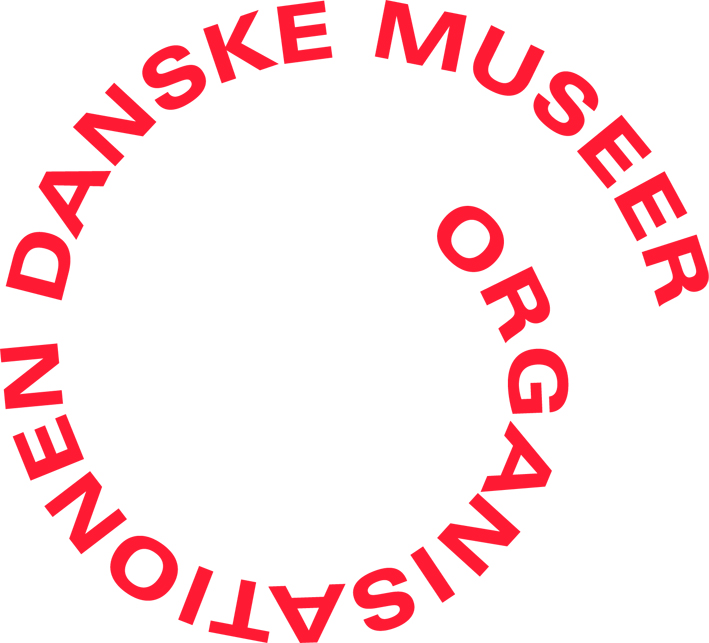 Differentiering: hvor nogle museer er blevet markante, nationale og internationale attraktioner. 

Specialisering: hvor det traditionelle altomfattende kunst- eller by-/egnsmuseum er trængt af museer med special-temaer.

Borgerinddragelse: hvor både omverden (og museer) ønsker en langt tættere dialog og stærkere involvering i mange dele af museernes virke. Citizen Science…
Nogle specifikke museums- megatrends
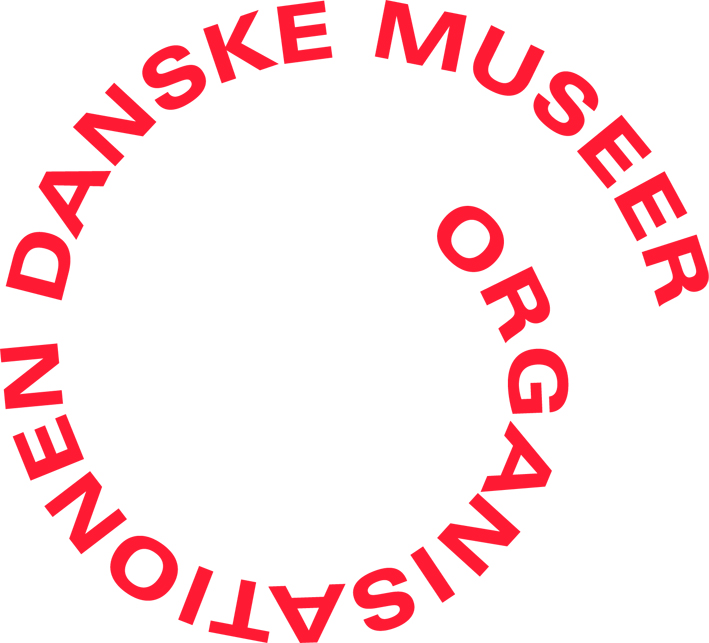 Instrumentalisering: hvor museernes rolle ikke kun ses ud fra et traditionelt museumssyn, men skal leve op til forventningen om at bidrage til at tiltrække turister, styrke lokal udvikling, udvise socialt ansvar o.m.a.
Markedsgørelse: hvor de offentlige tilskud fra stat og kommune generelt falder, medens indtjening fra fonde, entre, butik og arrangementer fylder mere.
Digitalisering: hvor ny teknologi giver udfordringer - og uanede muligheder - i forhold til indsamling, bevaring, forskning, formidling … og involvering.

…evt. andre?… vi mangler noget - hvad?
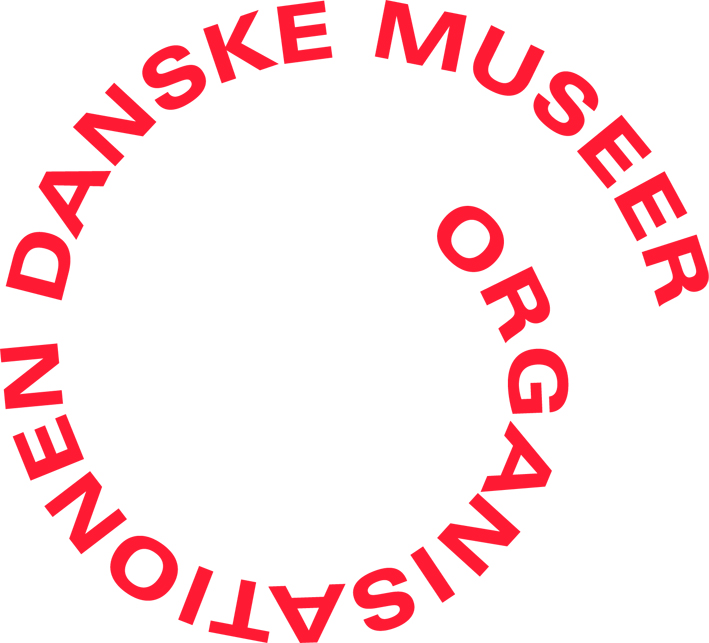 Museum2030
Derfor: 
Har vi set bare nogenlunde rigtigt? 

Har vi valgt de markører som bliver mest markante og betydningsfulde for museerne? 

Hvordan tror I at disse, evt. andre markører, vil forandre museerne i det kommende årti – og i relation til FN’s 17 verdensmåls prioriteringer?

Velkommen til Museum2030- strategien…
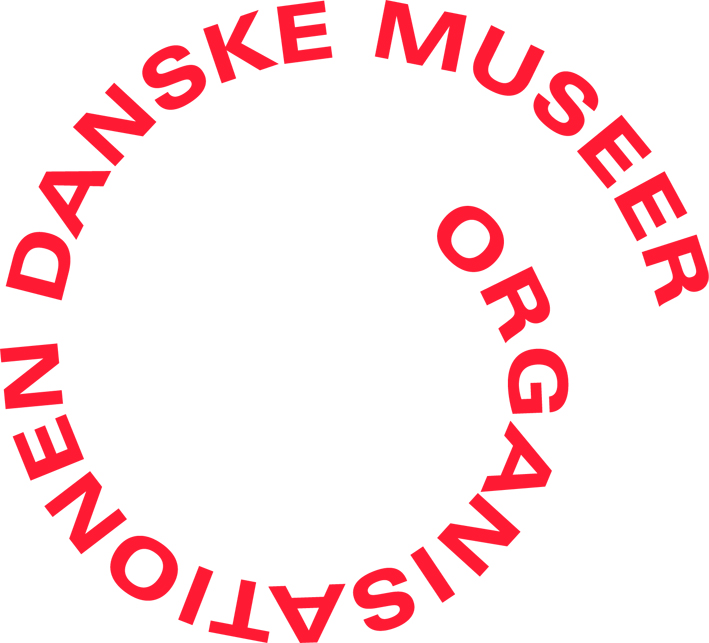 Tak for ordet